Edit profile
Testing if i add links, can users click
and gain access to my work
Link added
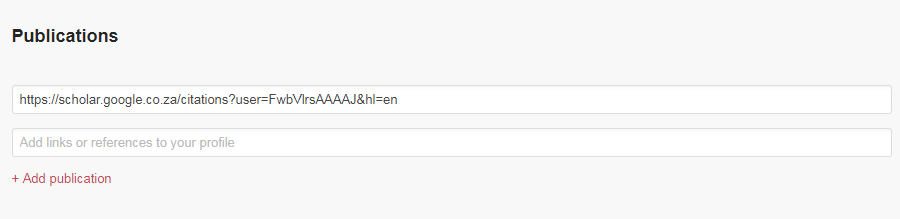 Added link not hyperlinked and is not clickable
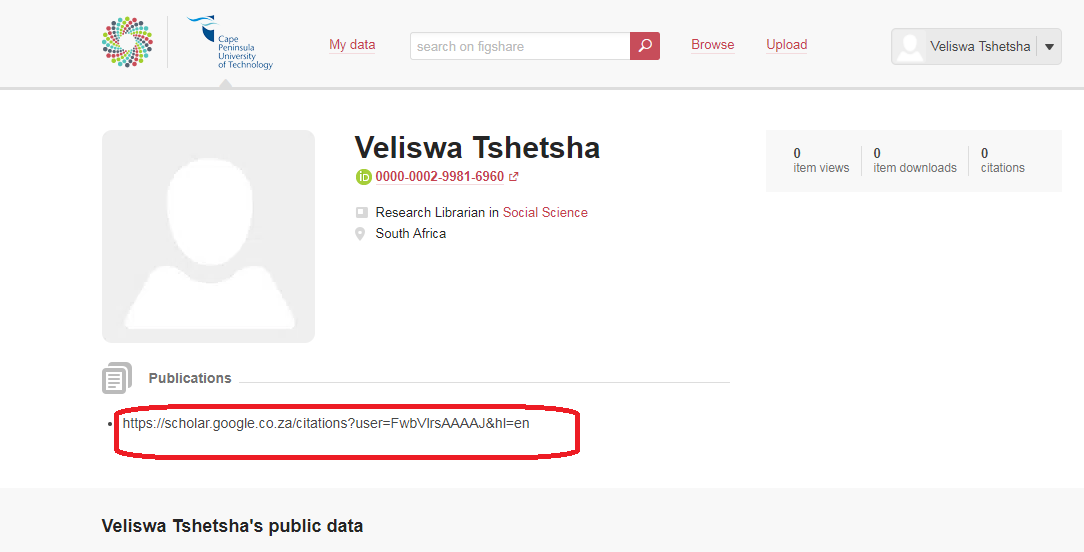